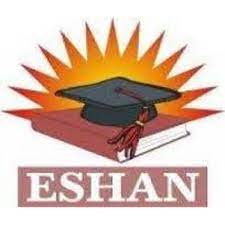 ESHAN COLLEGE OF ENGINEERING
Database Management System 
PPT’s On Transaction
Prepared By: H.K.Sharma, Associate Professor, 
CS Department,Ehsan College Of Engineering
H.K.Sharma,CS Department
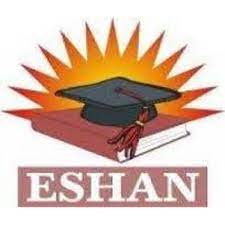 ESHAN COLLEGE OF ENGINEERING
Transaction Management
What if the system fails?
What if more than one user is concurrently updating the same data?
A transaction is a collection of operations that performs a single logical function in a database application
Transaction-management component ensures that the database remains in a consistent (correct) state despite system failures (e.g., power failures and operating system crashes) and transaction failures.
Concurrency-control manager controls the interaction among the concurrent transactions, to ensure the consistency of the database.
H.K.Sharma,CS Department
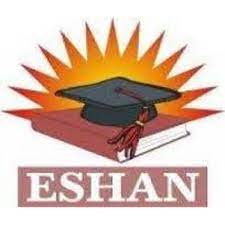 ESHAN COLLEGE OF ENGINEERING
Normalization Theory
Decide whether a particular relation R is in “good” form.
In the case that a relation R is not in “good” form, decompose it into  set of relations {R1, R2, ..., Rn} such that 
Each relation is in good form 
The decomposition is a lossless decomposition
Our theory is based on:
Functional dependencies
Multivalued dependencies
H.K.Sharma,CS Department
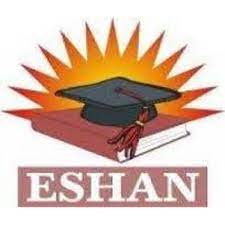 ESHAN COLLEGE OF ENGINEERING
Functional Dependencies
There are usually a variety of constraints (rules) on the data in the real world.
For example, some of the constraints that are expected to hold  in a university database are:
Students and instructors are uniquely identified by their ID.
Each student and instructor has only one name.
Each instructor and student is (primarily) associated with only one department.
Each department has only one value for its budget, and only one associated building.
H.K.Sharma,CS Department
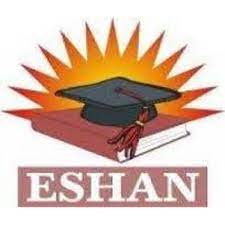 ESHAN COLLEGE OF ENGINEERING
Boyce-Codd Normal Form
A relation schema R is in BCNF with respect to a set F of functional  dependencies if for all functional dependencies in F+ of the form 
                   
      where   R and   R, at least one of the following holds:
    is trivial (i.e.,   )
 is a superkey for R
H.K.Sharma,CS Department
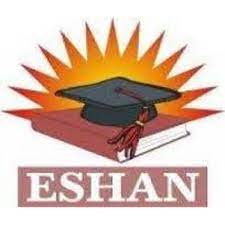 ESHAN COLLEGE OF ENGINEERING
Third Normal Form
A relation schema R is in third normal form (3NF) if for all:
		   in F+
 at least one of the following holds:
   is trivial (i.e.,   )
 is a superkey for R
Each attribute A in  –  is contained in a candidate key for R.
   (NOTE: each attribute may be in a different candidate key)
If a relation is in BCNF it is in 3NF (since in BCNF one of the first two conditions above must hold).
Third condition is a minimal relaxation of BCNF to ensure dependency preservation (will see why later).
H.K.Sharma,CS Department
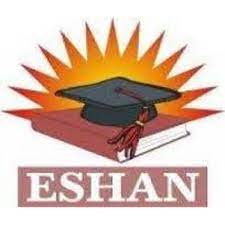 ESHAN COLLEGE OF ENGINEERING
3NF Example
Consider a schema:
         dept_advisor(s_ID, i_ID, dept_name)
With function dependencies:
             i_ID  dept_name
             s_ID, dept_name  i_ID
Two candidate keys =  {s_ID, dept_name}, {s_ID, i_ID }
We have seen before that dept_advisor is not in BCNF
R,  however,  is in  3NF
 s_ID, dept_name is a superkey
 i_ID  dept_name  and  i_ID is NOT a superkey, but:
{ dept_name} – {i_ID }  =   {dept_name } and
dept_name  is contained in a  candidate key
H.K.Sharma,CS Department
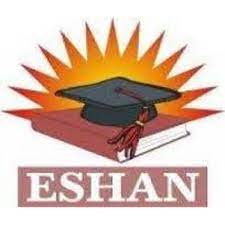 ESHAN COLLEGE OF ENGINEERING
Redundancy in 3NF
Consider  the schema R below,  which is in 3NF







What is wrong with the table?
R = (J, K, L )
F = {JK  L, L  K }
And an instance table:
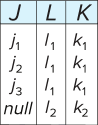 Repetition of information
Need to use null values (e.g., to represent the relationship l2, k2 
     where there is no corresponding value for J)
H.K.Sharma,CS Department
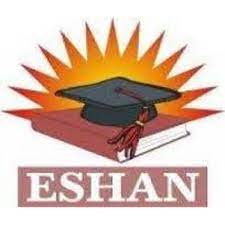 ESHAN COLLEGE OF ENGINEERING
Comparison of BCNF and 3NF
Advantages to 3NF over BCNF.  It is always possible to obtain a 3NF design without sacrificing losslessness or dependency preservation. 
Disadvantages to 3NF. 
We may have to use null values to represent some of the possible meaningful relationships among data items.
 There is the problem of repetition of information.
H.K.Sharma,CS Department
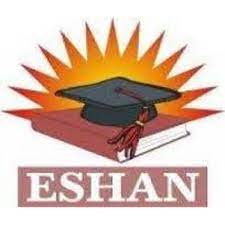 ESHAN COLLEGE OF ENGINEERING
Goals of Normalization
Let R be a relation scheme with a set F of functional dependencies.
Decide whether a relation scheme R is in “good” form.
In the case that a relation scheme R is not in “good” form, need to decompose it into a set of relation scheme  {R1, R2, ..., Rn} such that:
Each relation scheme is in good form 
The decomposition is a lossless decomposition
Preferably, the decomposition should be dependency preserving.
H.K.Sharma,CS Department
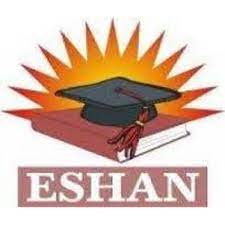 ESHAN COLLEGE OF ENGINEERING
Concurrency Control vs. Serializability Tests
Concurrency-control protocols allow concurrent schedules, but ensure that the schedules are conflict/view serializable, and are recoverable and cascadeless .
Concurrency control protocols (generally) do not examine the precedence graph as it is being created
Instead a protocol imposes a discipline that avoids non-serializable schedules.
We study such protocols in Chapter 16.
Different concurrency control protocols provide different tradeoffs between the amount of concurrency they allow and the amount of overhead that they incur.
Tests for serializability help us understand why a concurrency control protocol is correct.
H.K.Sharma,CS Department